Liceo José Victorino Lastarria
                                                 Rancagua
                           “Formando Técnicos para el mañana”
                                   Unidad Técnico-Pedagógica
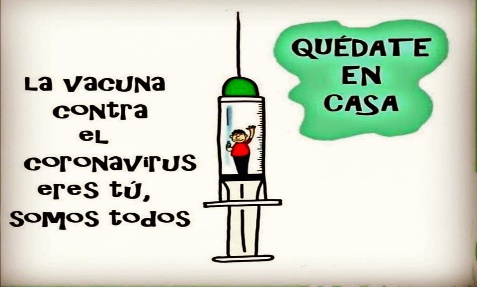 EL ORIGEN DEL ESTADO(Semana del 1 al 5 de junio)
OA: Comprender y valorar el Estado de derecho como marco legal que debe resguardar el ejercicio de los Derechos Humanos, regular el poder de los gobernantes y organizar la convivencia política y social.

Objetivo de clase:  Analizar históricamente el surgimiento del Estado como organización.
ESTADOS PRÍSTINOS
¿Qué sucede en el mundo sin la aparición del estado?
Marvin Harris señala que” …antes de la aparición del Estado el hombre disponía completamente de su tiempo, decidía si cazar o fabricar o bailar, no le pagaba tributos a nadie, la tierra y la naturaleza eran comunes. “Todo esto fue arrasado por la aparición del Estado. Durante los últimos cinco o seis milenios, las nueve décimas partes de todas las personas que vivieron lo hicieron como campesinos o como miembros de alguna de las castas o clases serviles… La aparición del estado significó, en muchos sentidos, el descenso del mundo de la libertad al de la esclavitud”. (texto obtenido de: http://www.hipernova.cl/LibrosResumidos/Antropologia/CanibalesYReyes/OrigenEstado.html)
Actividad
Responder las siguientes preguntas. Las respuestas deben ser enviadas en formato Word con nombre y curso al correo pabloortz.09@gmail.com, para su posterior corrección y retroalimentación.
La actividad será evaluada con nota acumulativa.

1. ¿Por qué las personas nos organizamos políticamente? ¿Para qué?
2. ¿Cuál es la diferencia entre Estado y gobierno?
3. ¿Desde cuándo vivimos en comunidades políticas organizadas en Estados?
4. ¿Todos los Estados son democráticos? Argumenta.
5. ¿En qué se observa el Estado en tu vida cotidiana?